LIMIT 
FUNGSI TRIGONOMETRI
ASIMTOT  DATAR  DAN  ASIMTOT  TEGAK
By:

SITI SYARAH MAULYDIA, M.Pd
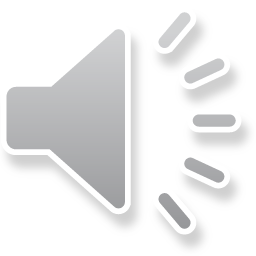 ASIMTOT  DATAR  DAN  ASIMTOT  TEGAK PADA FUNGSI TRIGONOMETRI
Suatu fungsi trigonometri dapat juga memiliki asimtot datar ataupun asimtot tegak.
Tetapi pada fungsi dasar trigonometri hanya terdapat asimtot tegak
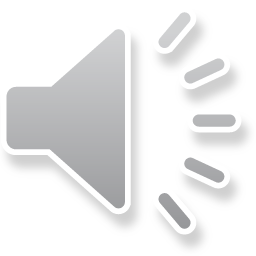 CONTOH
(TM)
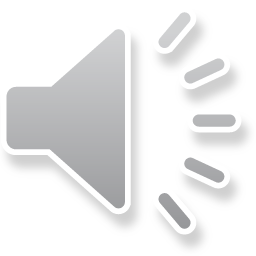 CONTOH
(TM)
(TM)
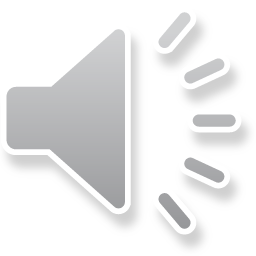